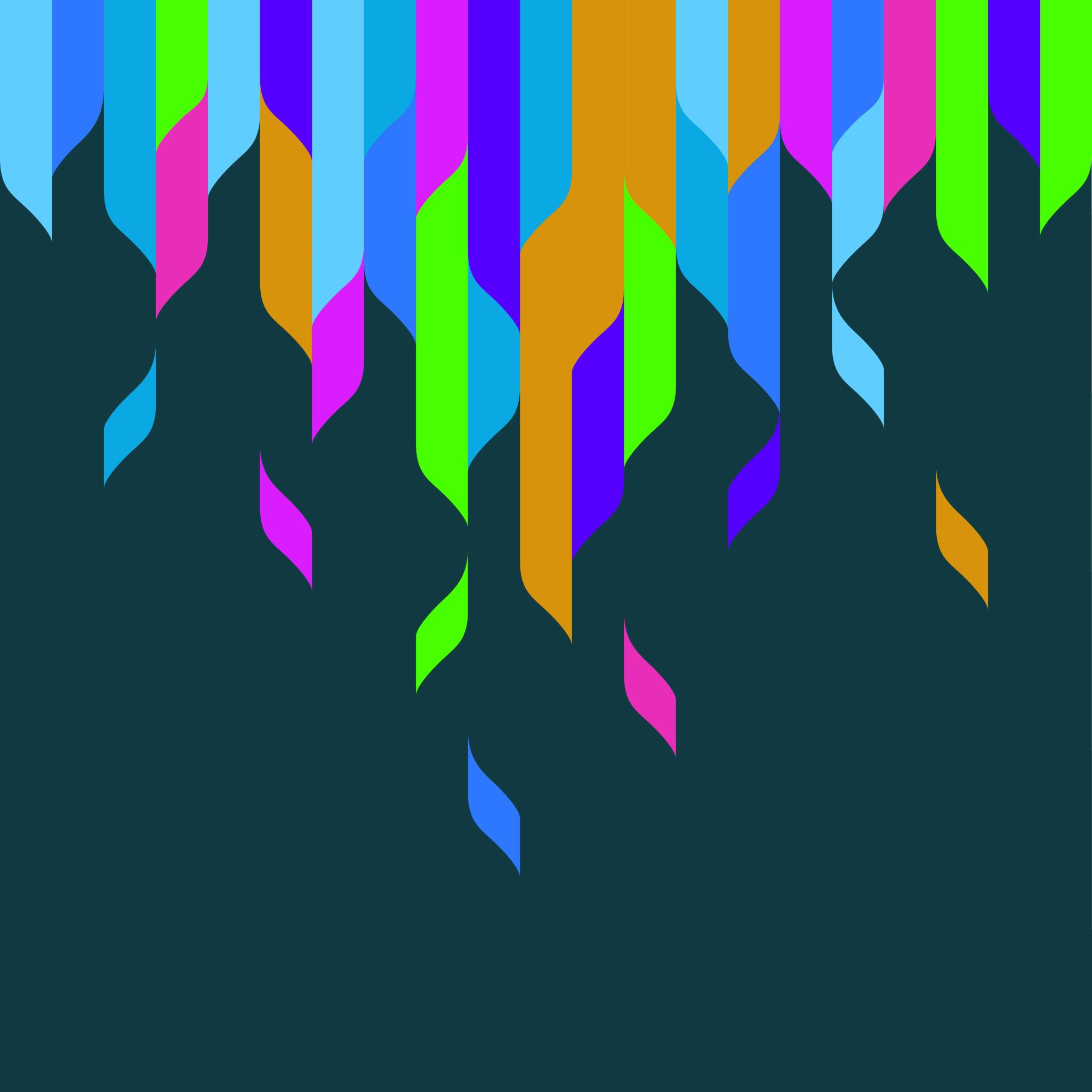 fullereny
Eva Krtenova
Co to je?
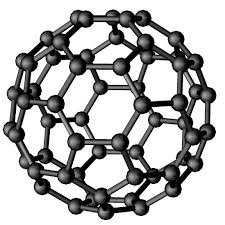 Je to molekula atomu uhlíku ve specifickém uspořádání koule viz foto
Jsou uměle vytvořeny
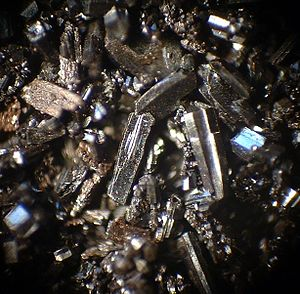 informace
V jedné molekule je více atomů či molekul
Jsou supravodivé
Využívají se v nanoinženýrství
Nejčastější podoba jako nanotrubičky viz. foto
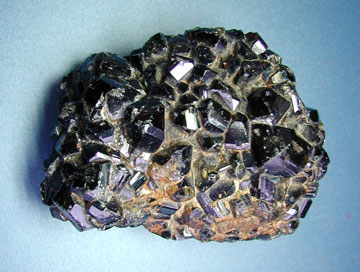 zajímavosti
Nejstabilnější metallfurellen obsahuje 96 atomů uhlíku
Objevil je Buckminster Fulleren
Stále probíhá jejich studium
Jde z nich vytvořit i diamant
Šlo by je použít jako lék na AIDS
Používají se na výrobu hard disků
Děkuji za pozornost, ptejte se na otázky.
Doufám že dostanu 1. :)